Штангалы терең сорапты қондырғылар
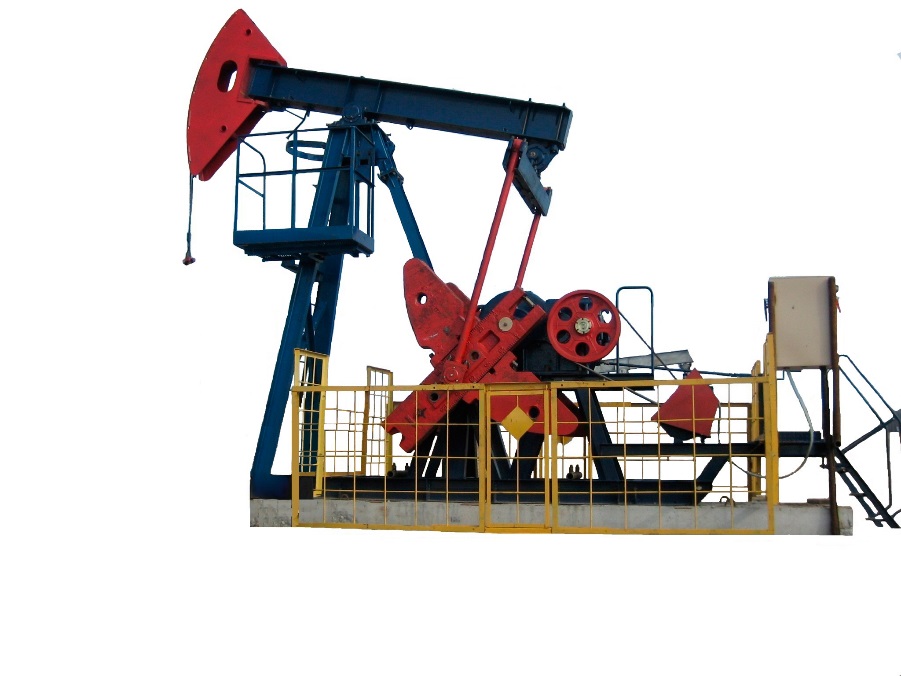 Мазмұны
Кіріспе
ШТСҚ туралы жалпы мәлімет
Қондырғының элементтері 
ШТСҚ классификациясы 
Қорытынды
Пайдаланылған әдебиеттер тізімі
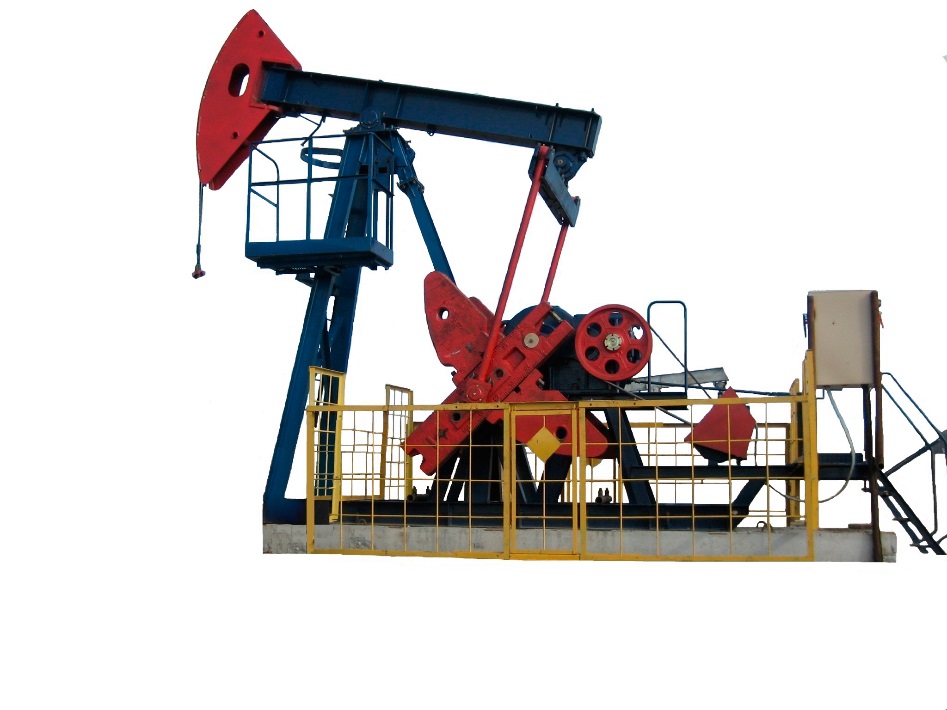 Штангалы терең сорапты (ұңғымалы)қондырғылар
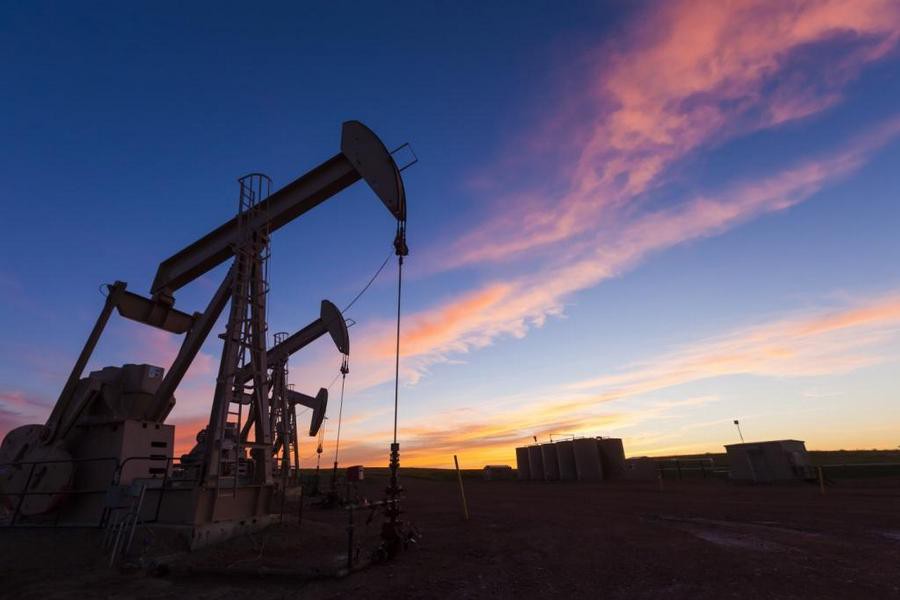 ТМД елдерінің қолданыстағы ұңғымалары қорының үштен екісі (66%) (мұнай өндірудің барлық көлемінің шамамен 16,3%) ШСҰҚ пайдаланылады. Ұңғымалардың дебиті тәулігіне он килограммнан бірнеше тоннаға дейін. Сорғыларды бірнеше ондаған метрден 3000 м дейінгі тереңдікке, ал жекелеген ұңғымаларда 3200-3400 м төмен түсіреді.
Негізгі параметрлері:
жұмыс шток жүктемесі; 
плунжердің максималды жүрісі;
 редуктор габариттері;
 шығу білігінің айналу моментінің шамасы;
 тербелу жиілігі
Классификациясы:
Арналуы бойынша
пайдаланылатын жетектің түрі бойынша
Штангасыз қондырғылар пайдаланылатын жетектің түрі және орналасқан жері бойынша бөлінеді
1.Тереңдік сорғының әрекет принципі бойынша
Жетек қозғалтқышынан терең сорғыға энергия беру түрі бойынша:
төмен дебитті, орташа дебитті ,жоғары дебитті ұңғымаларды пайдалану үшін ; терең емес ұңғымаларды пайдалану үшін; тереңдігі орташа ұңғымаларды пайдалану үшін; терең ұңғымаларды пайдалану үшін.
электр жетегімен,гидрожетекпен, бетінде орналасқан жетекпен, ұңғымада орналасқан жетекпен.
механикалық, гидравликалық,пневматикалық
штангалық
штангасыз
теңгерімдік,- теңгерімсіз
плунжерлік (поршенді)),- ортадан тепкіш,- бұрандалы,- ағынды,- тербелісті (дыбыс),- диафрагмалық,- роторлы-поршеньді және т. б.
Тербелмелі штангалық сораптар
балансир
шатун
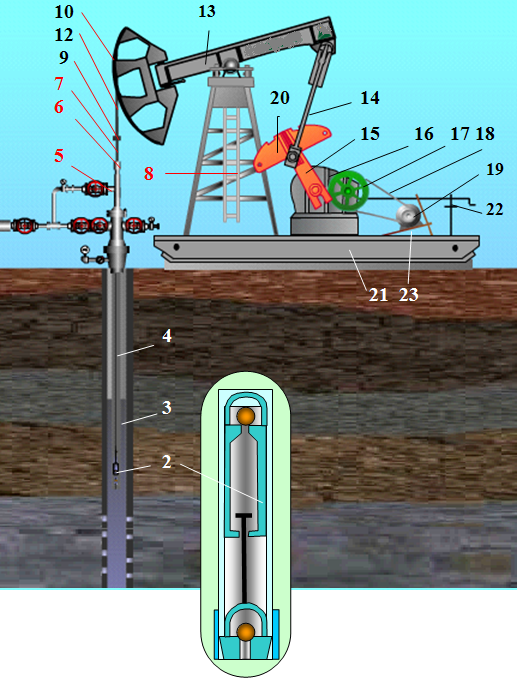 Балансир басы
кривошип
арқан
кривошип
электроқозғалтқыш
траверса
Сағалық сальник
Ручной тормоз
стойка
тройник
фундамент
Сораптық штангалар
рама
СКҚ
Белдікті беріліс
фильтр
Скважиналық сорап
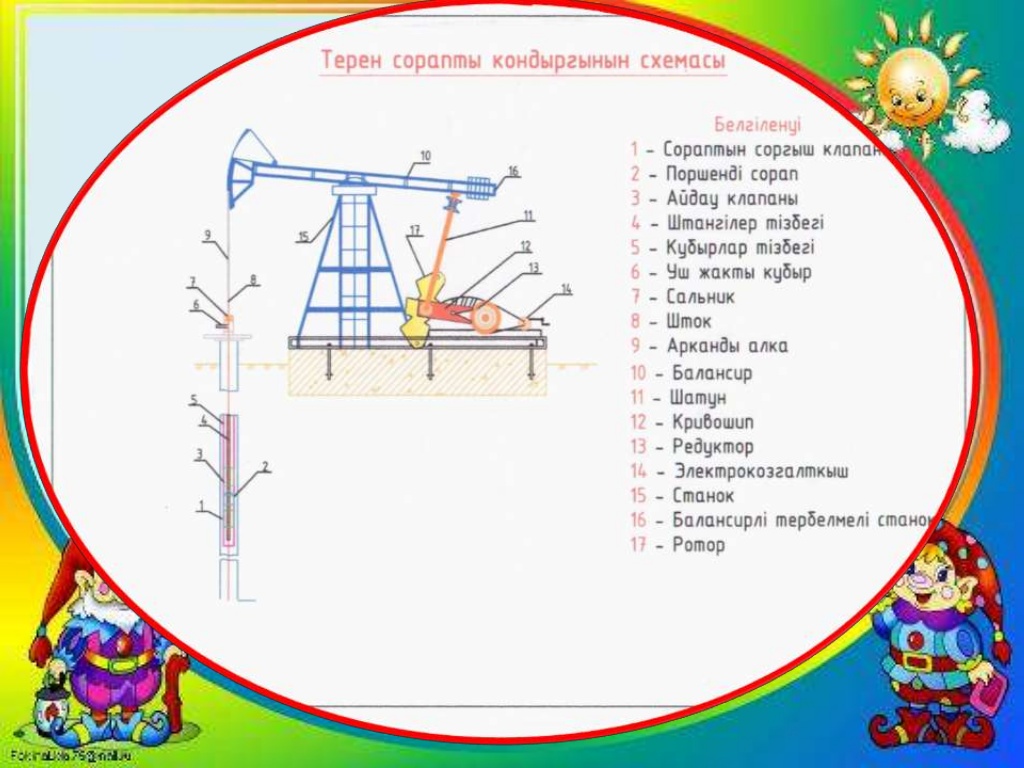 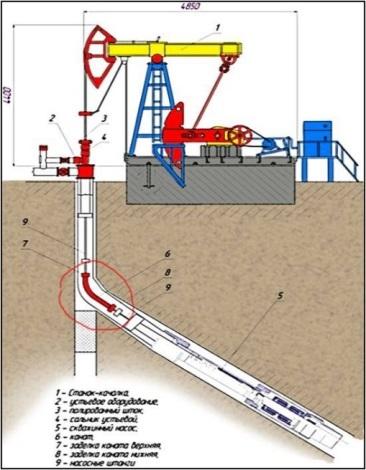 Кемшіліктері
Артықшылықтары
жоғары пайдалы әсер коэффициенті бар;
жөндеу тікелей кәсіпшіліктерде жүргізілуі мүмкін;
бастапқы қозғалтқыштар үшін әртүрлі жетектер пайдаланылуы мүмкін;
ШГН қондырғылары пайдаланудың күрделі жағдайларында - құм шығаратын ұңғымаларда, өндірілетін мұнайда парафин болған кезде, жоғары газ факторы кезінде, коррозиялық сұйықтықты сору кезінде қолданылуы мүмкін.
сорғының түсу тереңдігі бойынша шектеу (неғұрлым тереңірек болса, штангалардың үзілу ықтималдығы соғұрлым жоғары);
шағын берілісті;
ұңғыма оқпанының көлбеу және оның қисаю қарқындылығы бойынша шектеу 
(көлбеу және көлденең ұңғымаларда, сондай-ақ қатты қисайған тік ұңғымаларда қолданылмайды))
Балансирсіз тербелмелі станоктар
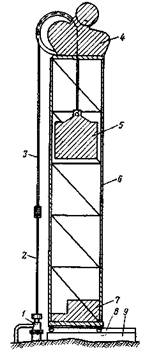 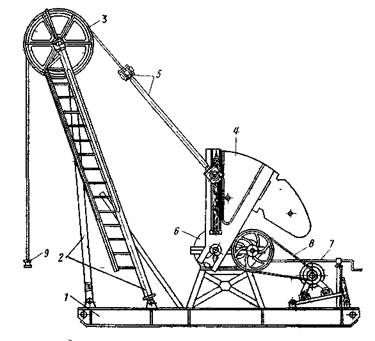 Кривошиптің құрылымы өзгешелеу
Пішіні V тәрізді, бұрышы 30 градус
Басына 30 және 60 кН жүк
Металл сыйымдылықтары мен өлшемдері жақын 
Гармониялық тербеліс ауытқуы аз
Үдеу мен инерциялық жүктеу аз
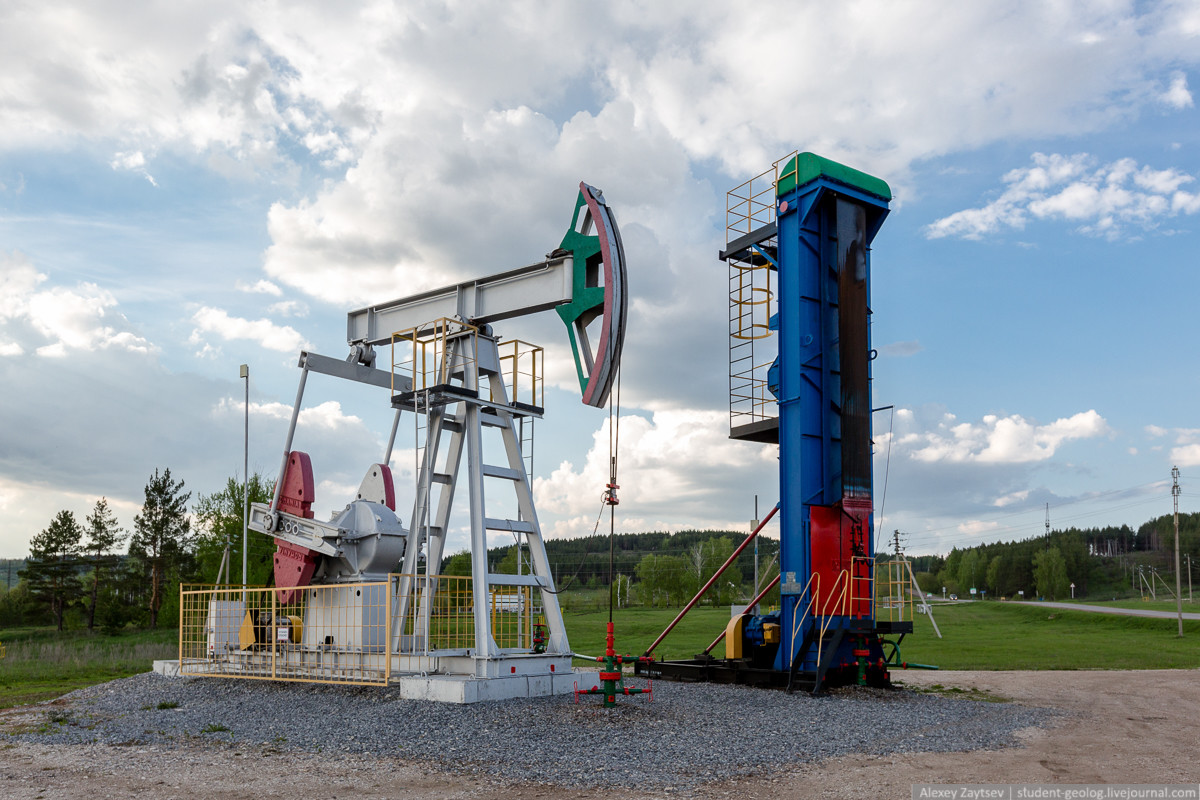 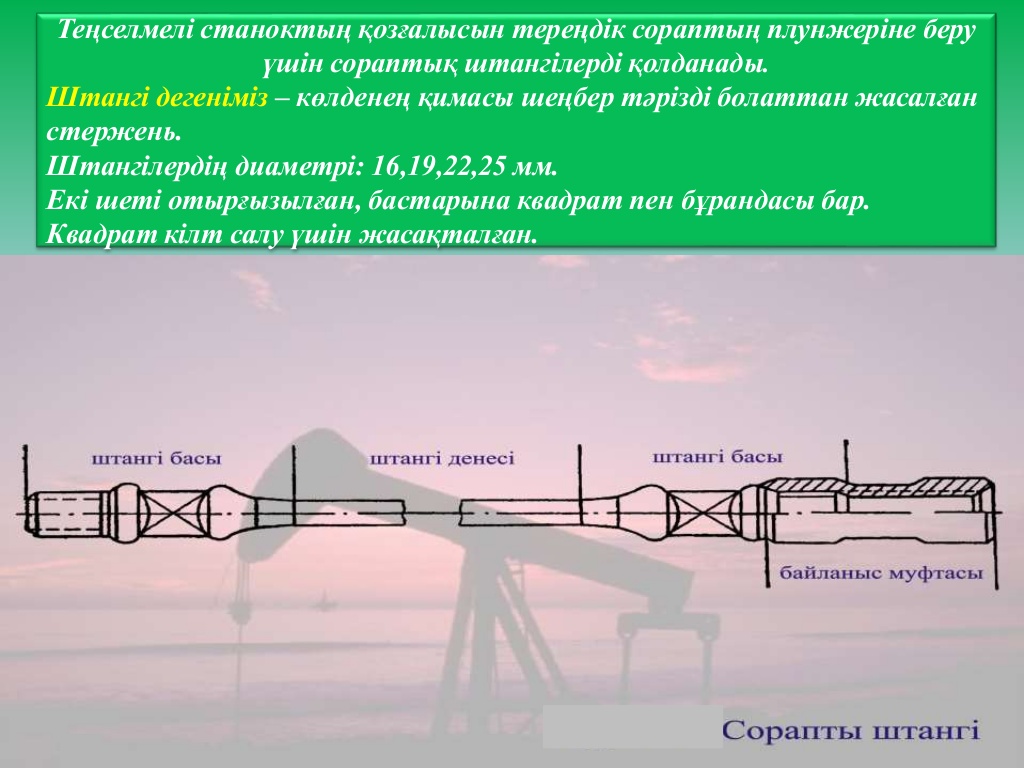 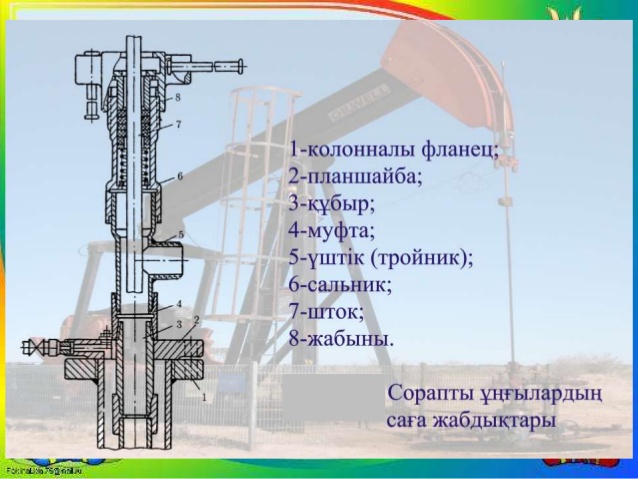 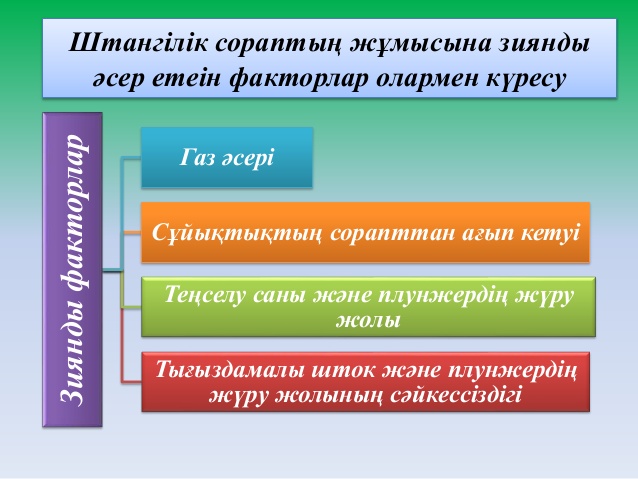 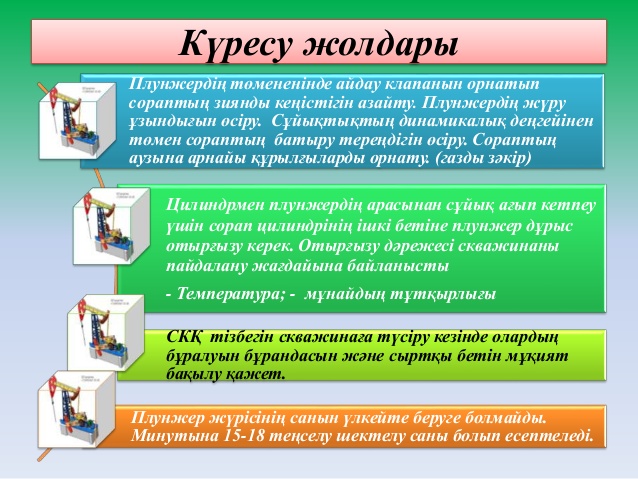 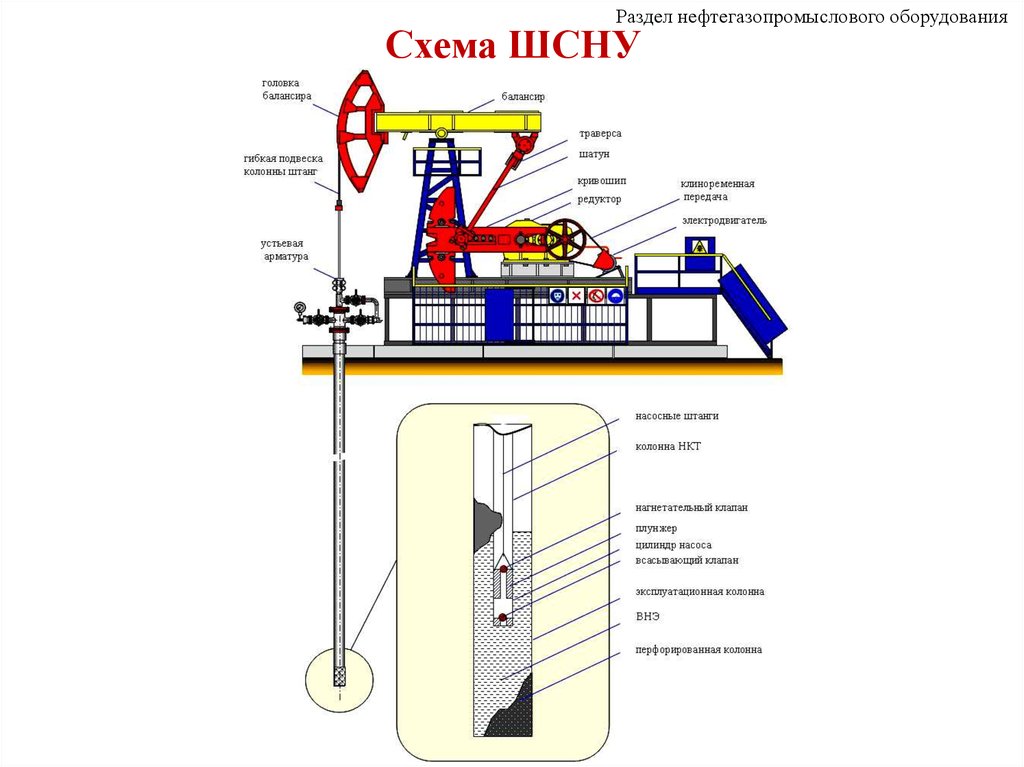 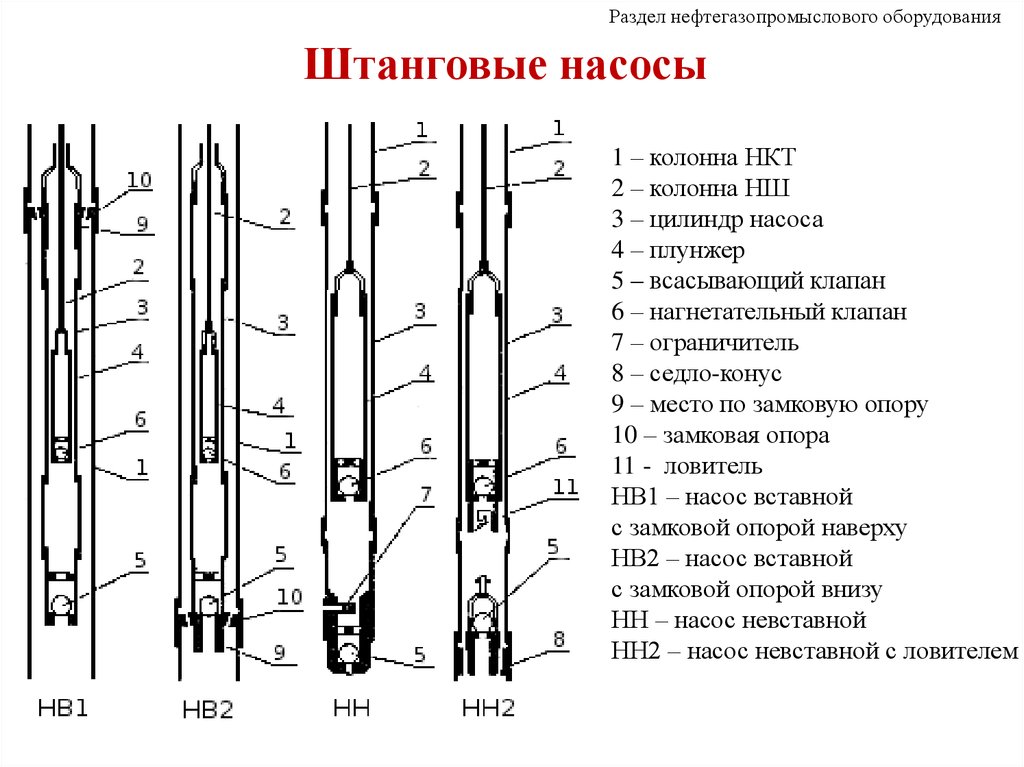 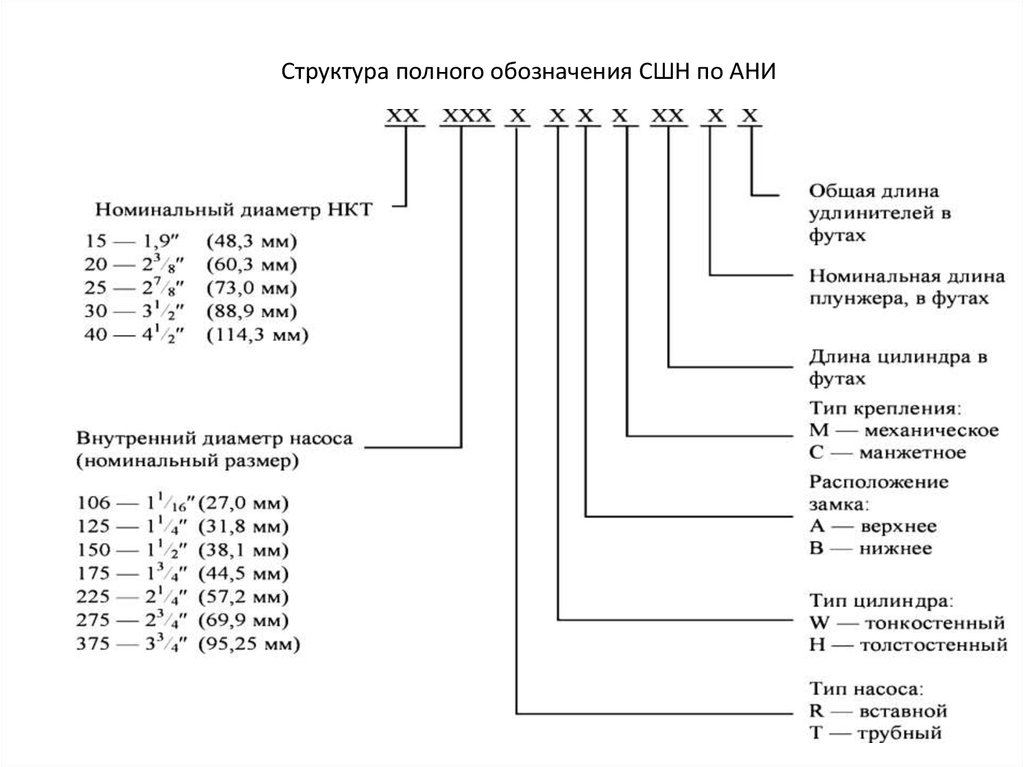 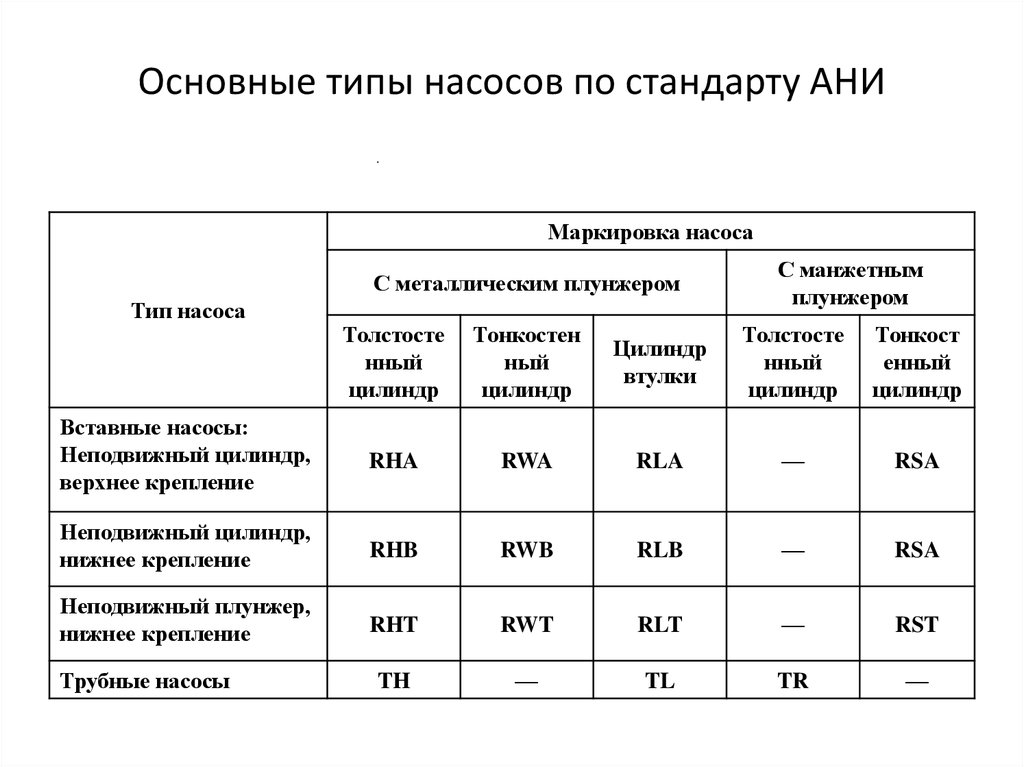 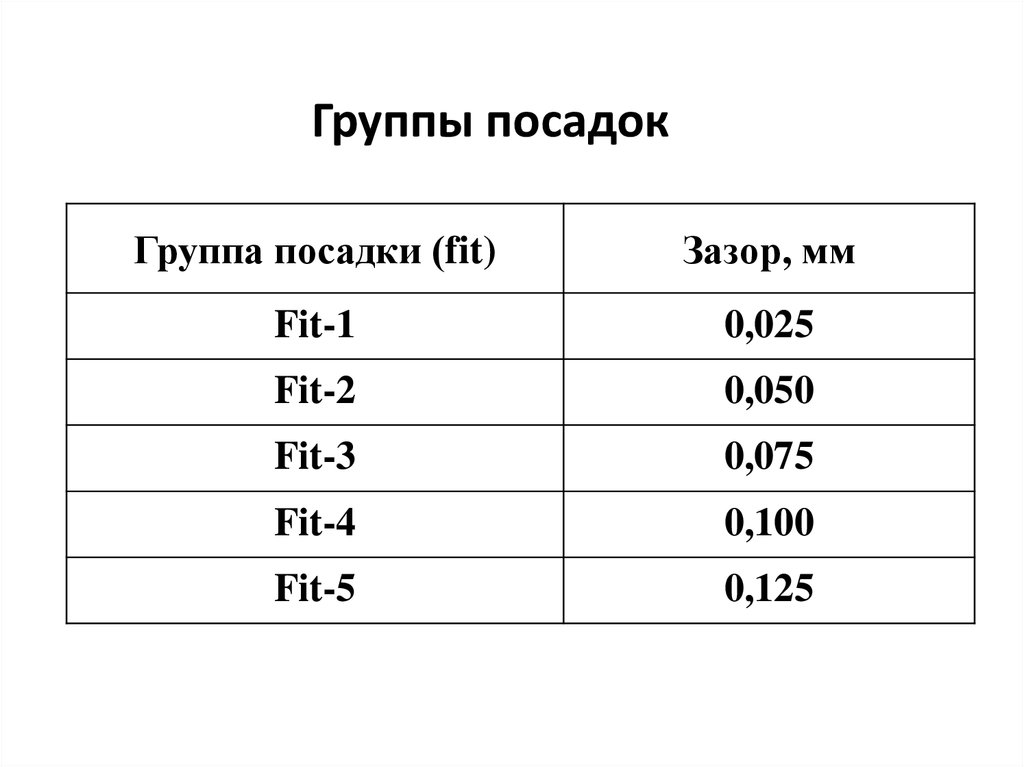 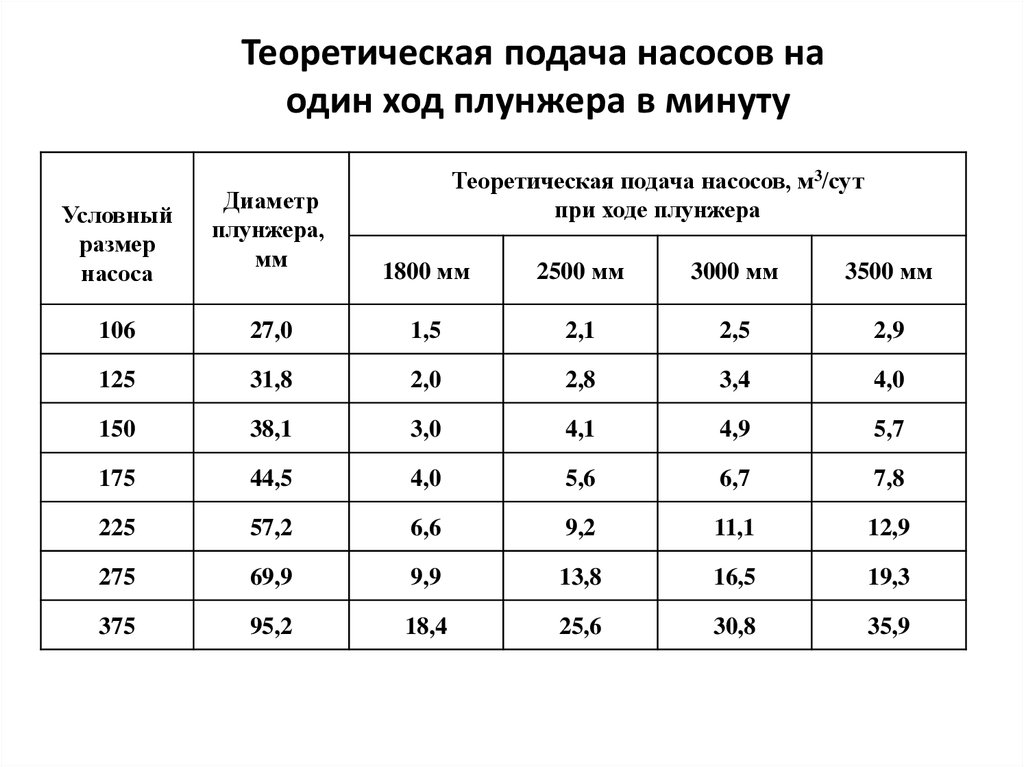 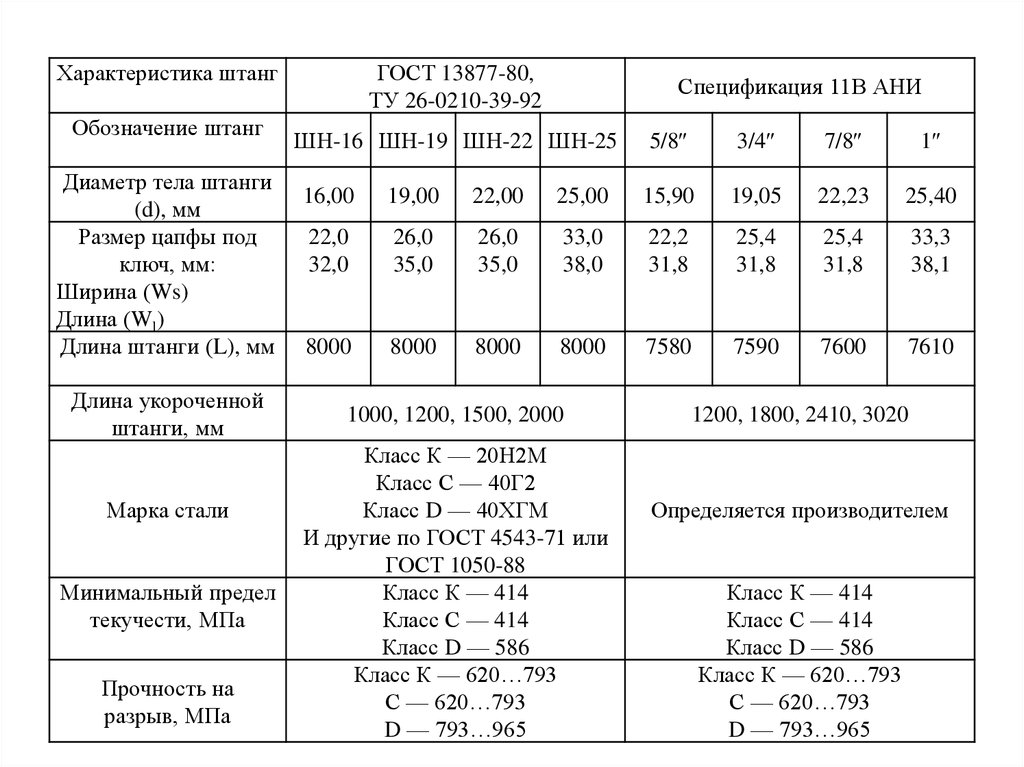 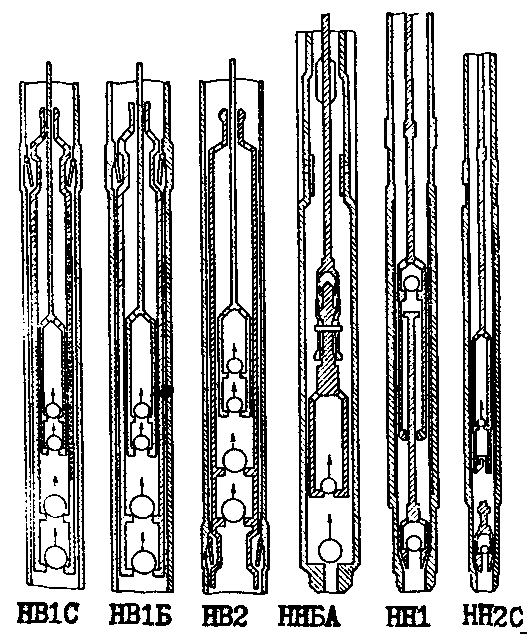 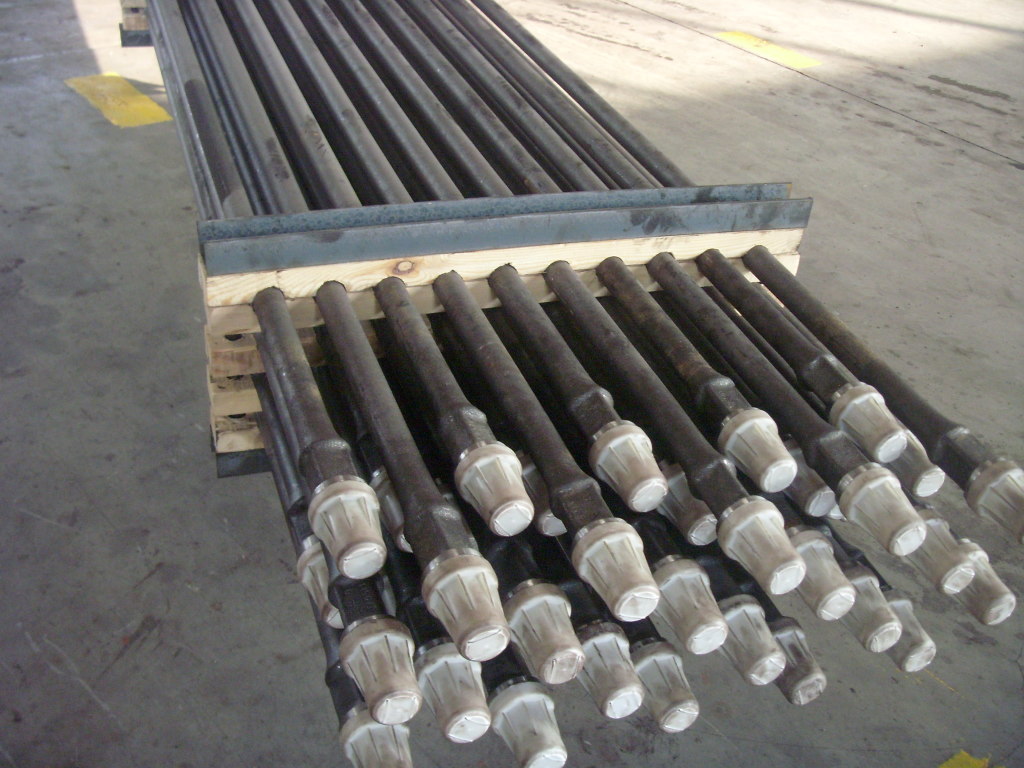 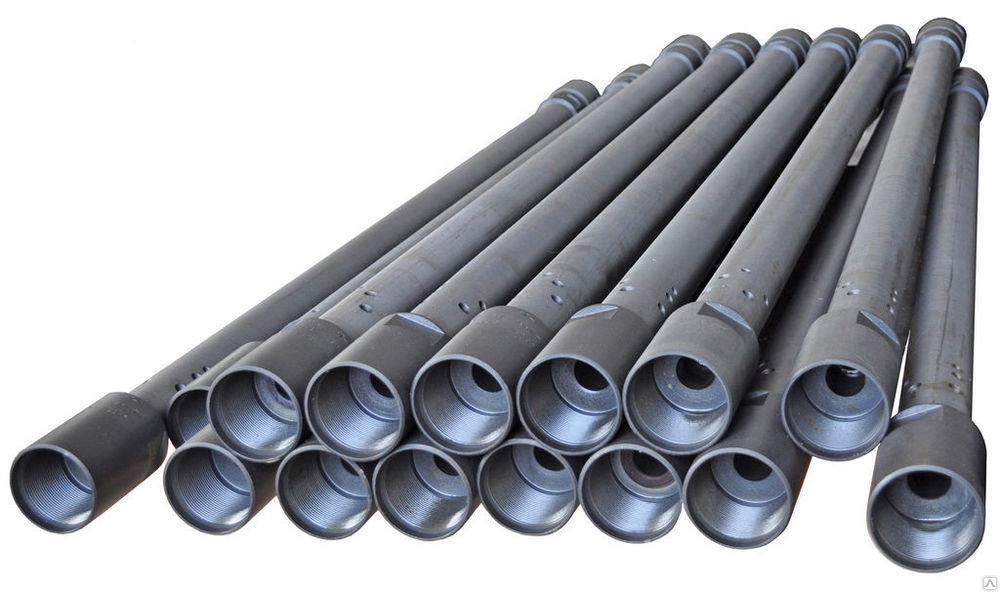 СКҚ
Қабаттық сұйықты жер бетіне шығарады. Сағалық арматураны ҰС-ның цилиндрімен бекітеді. 
Ұзындығы 8-12 м. Диаметрі 48-114 мм
Штангалар
Тізбек жеке штангалардан жиналады. Ұзындығы 6-10м. Диаметрі 12-25 мм. Олар муфталар арқылы бекітіледі.
Якорь газды немесе құмды сұйықтан бөледі
Штангалық сораптар
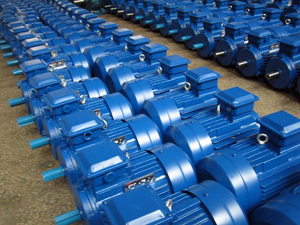 Электроқозғалтқыш
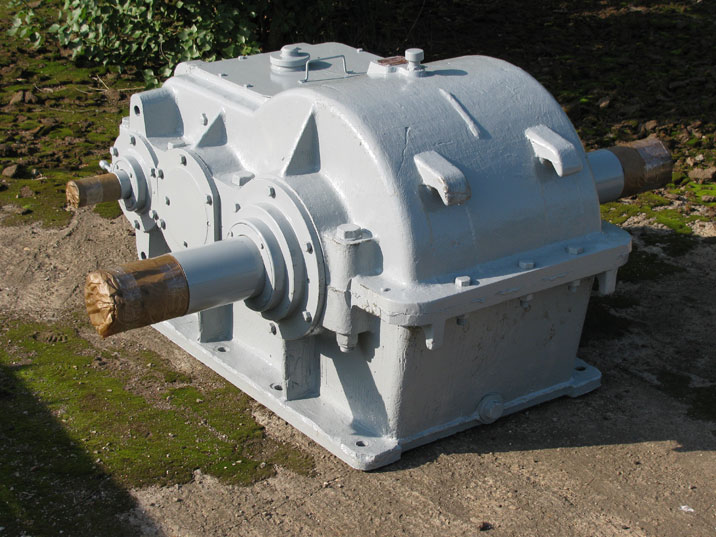 Белдікті беріліс
Сальник 
СКҚ герметизациялау үшін, ұңғыма сағасының жабдықтарынан өндірілетін сұйықты алып кететін жері бар, ол арқылы сұйық алынады.
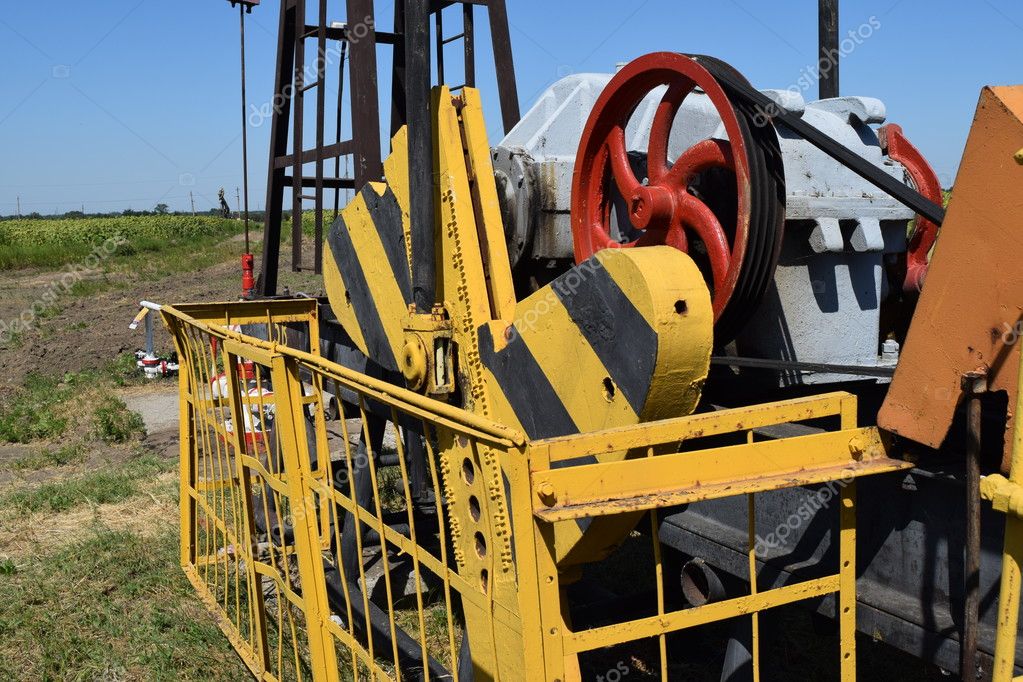 Редуктор
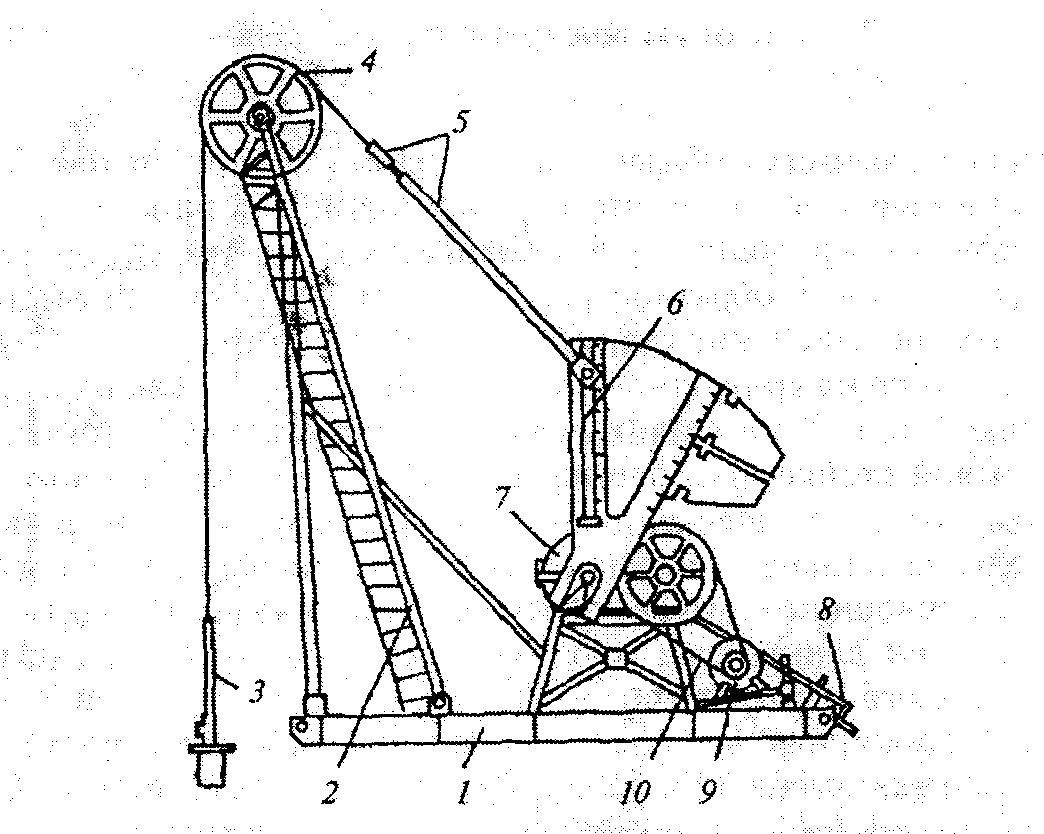 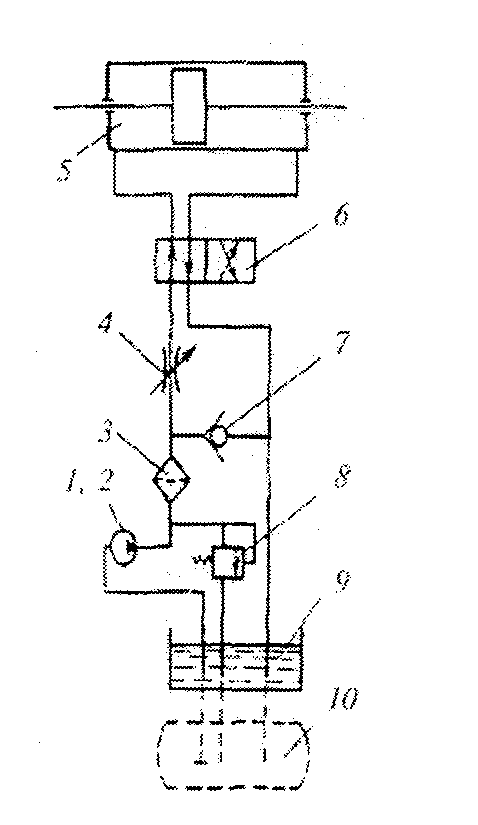 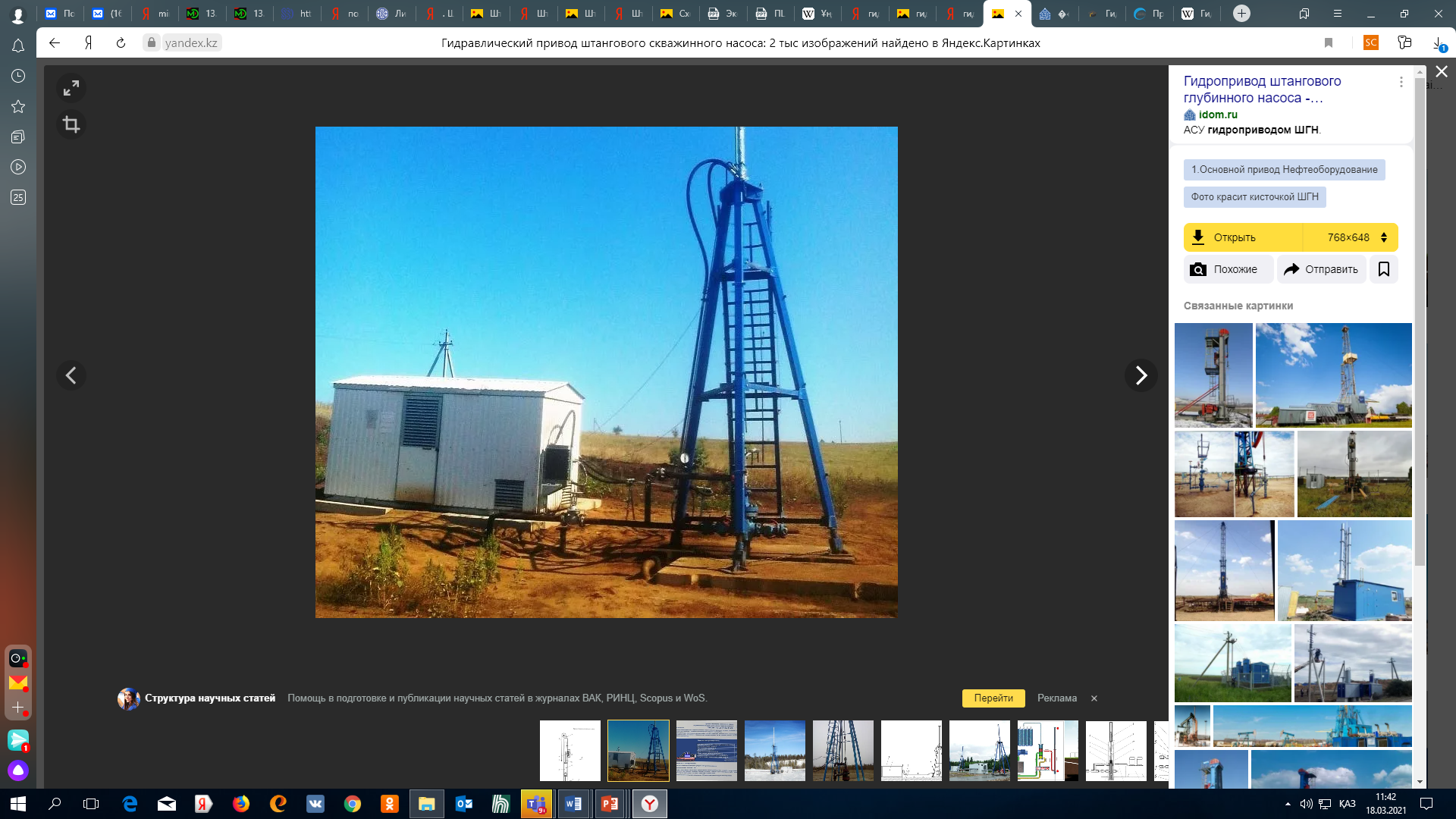 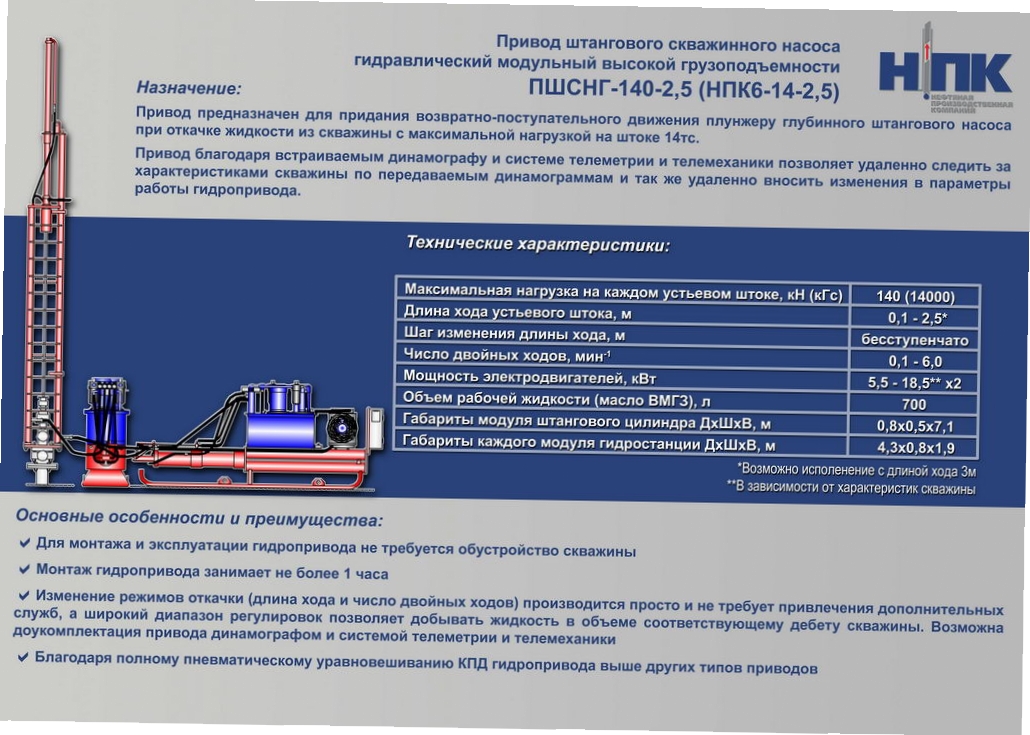 Электроқозғалтқыш 

 	Бір -, екі және төртжылдықты үш фазалы асинхронды электр қозғалтқыштары қысқа тұйықталған роторы бар.
	Негізгі (базалық) орындау – кернеуі 380В, 50 Гц айнымалы ток жиілігімен S1 жұмыс режиміне арналған асинхронды үш фазалы электрқозғалтқышы. 
	Климаттық орындалуы және орналастыру санаты У1 немесе УХЛ1, IP54 қорғау дәрежесі болады.
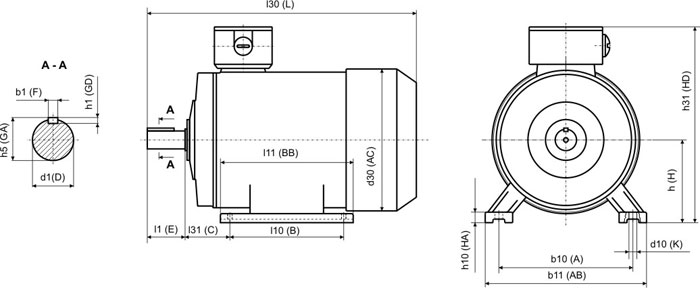 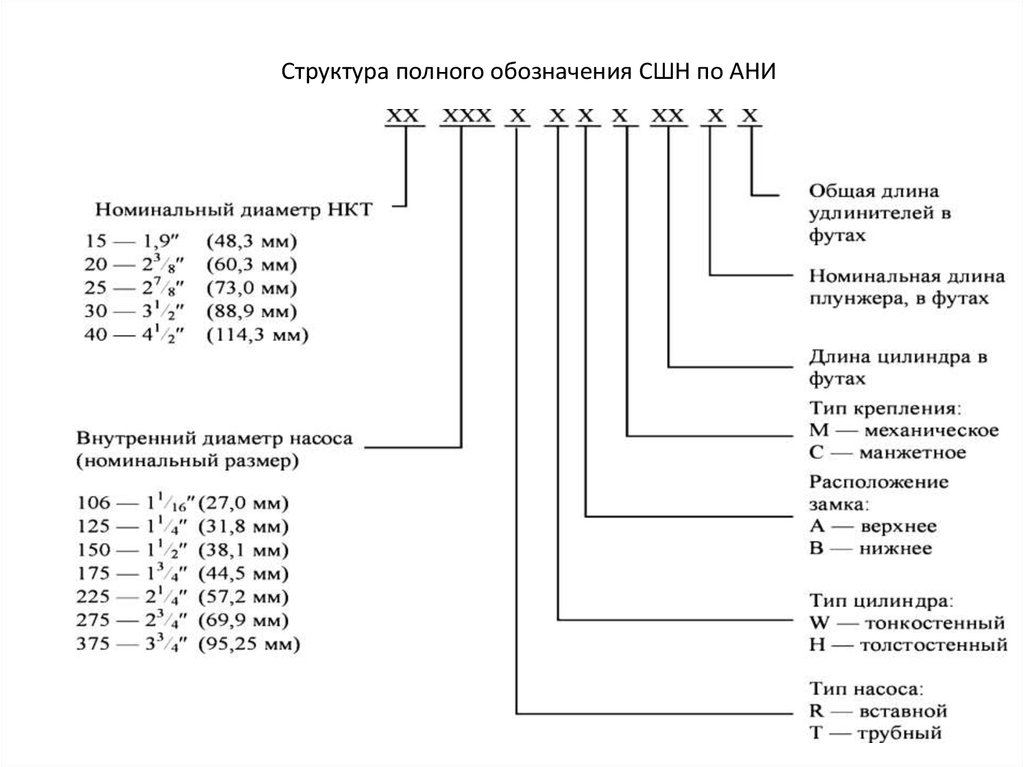